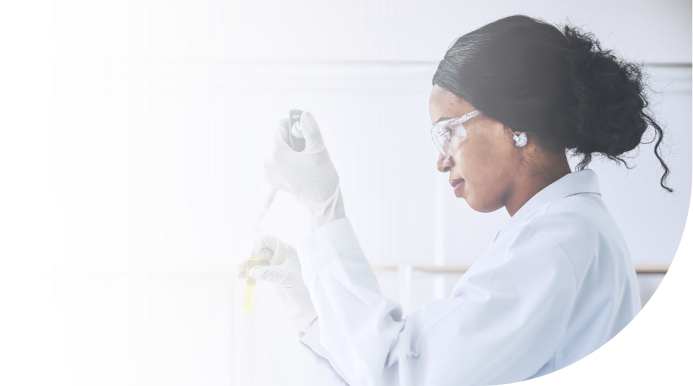 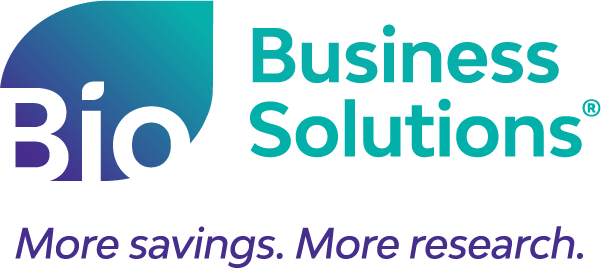 PROGRAMS DESIGNED TO HELP YOU SAVE
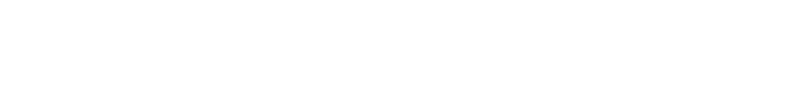 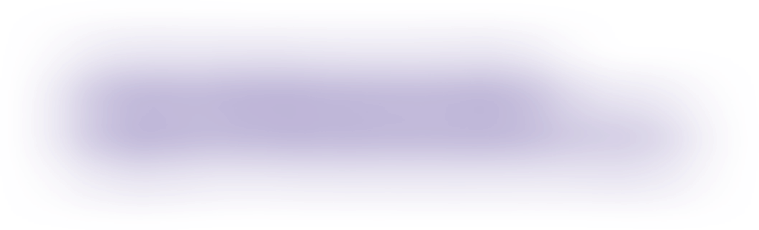 Save on Everyday Business Services
Lab Supplies
Secure Document Sharing
Microscope Systems
Corporate Credit Cards
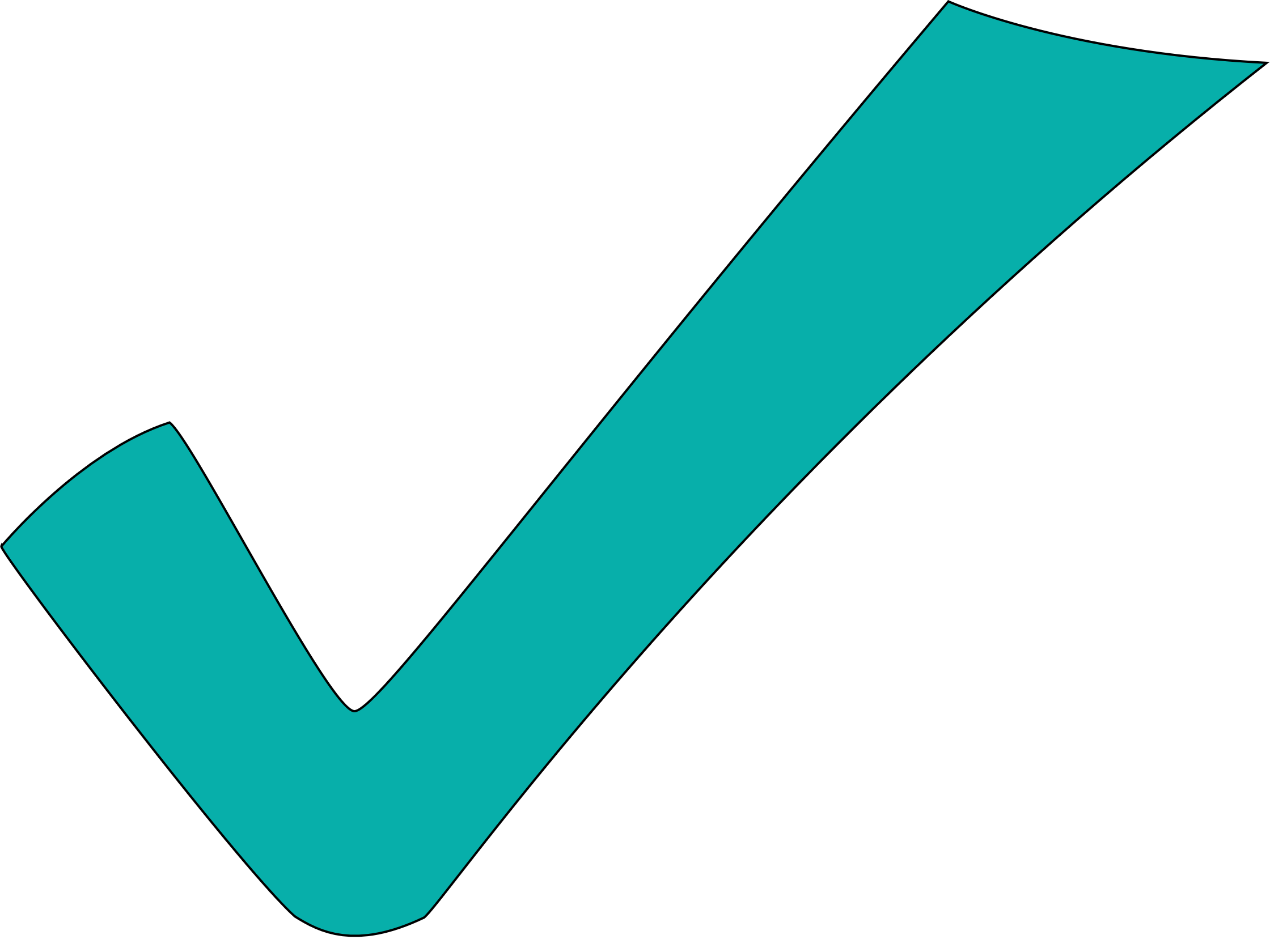 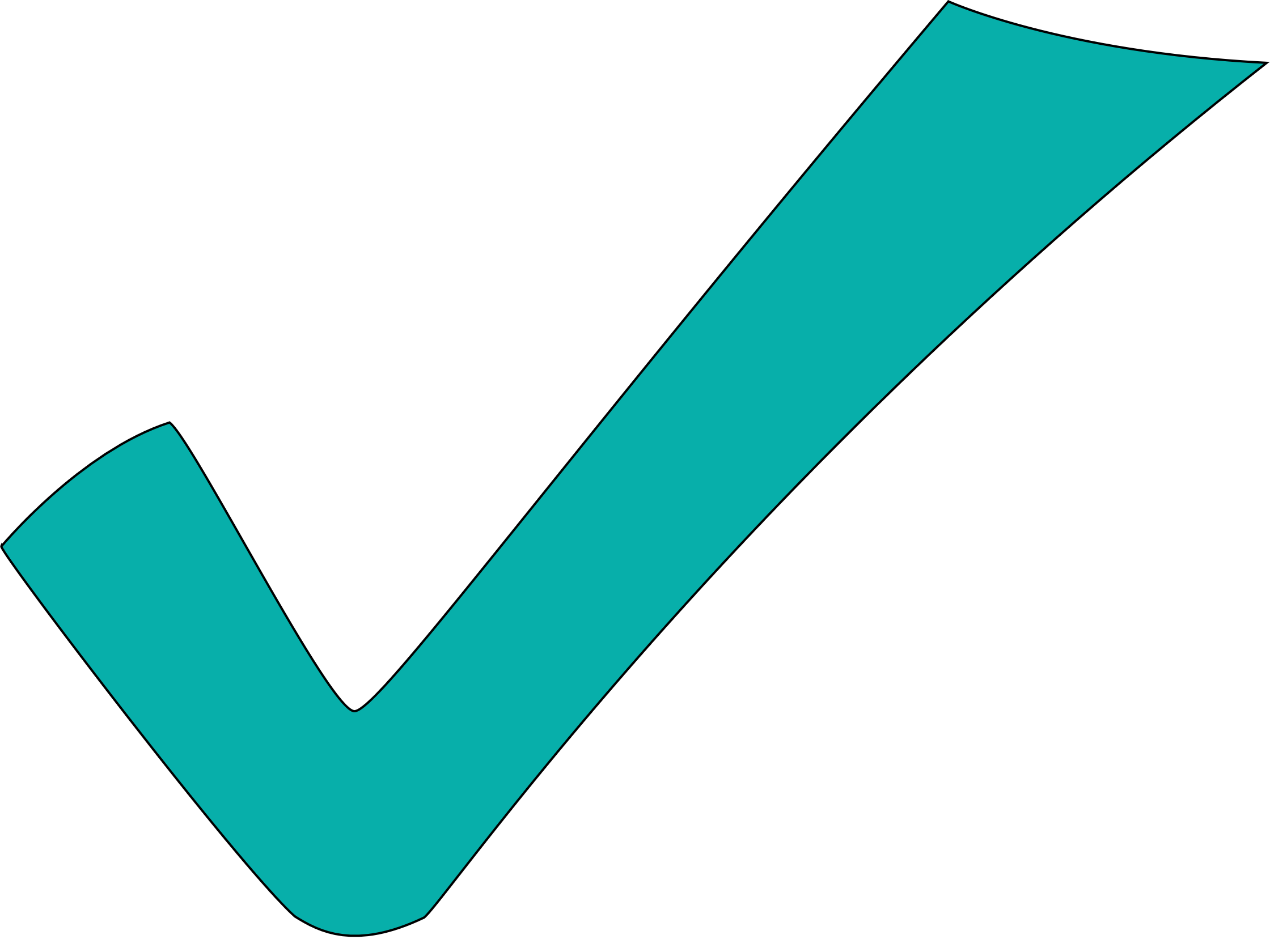 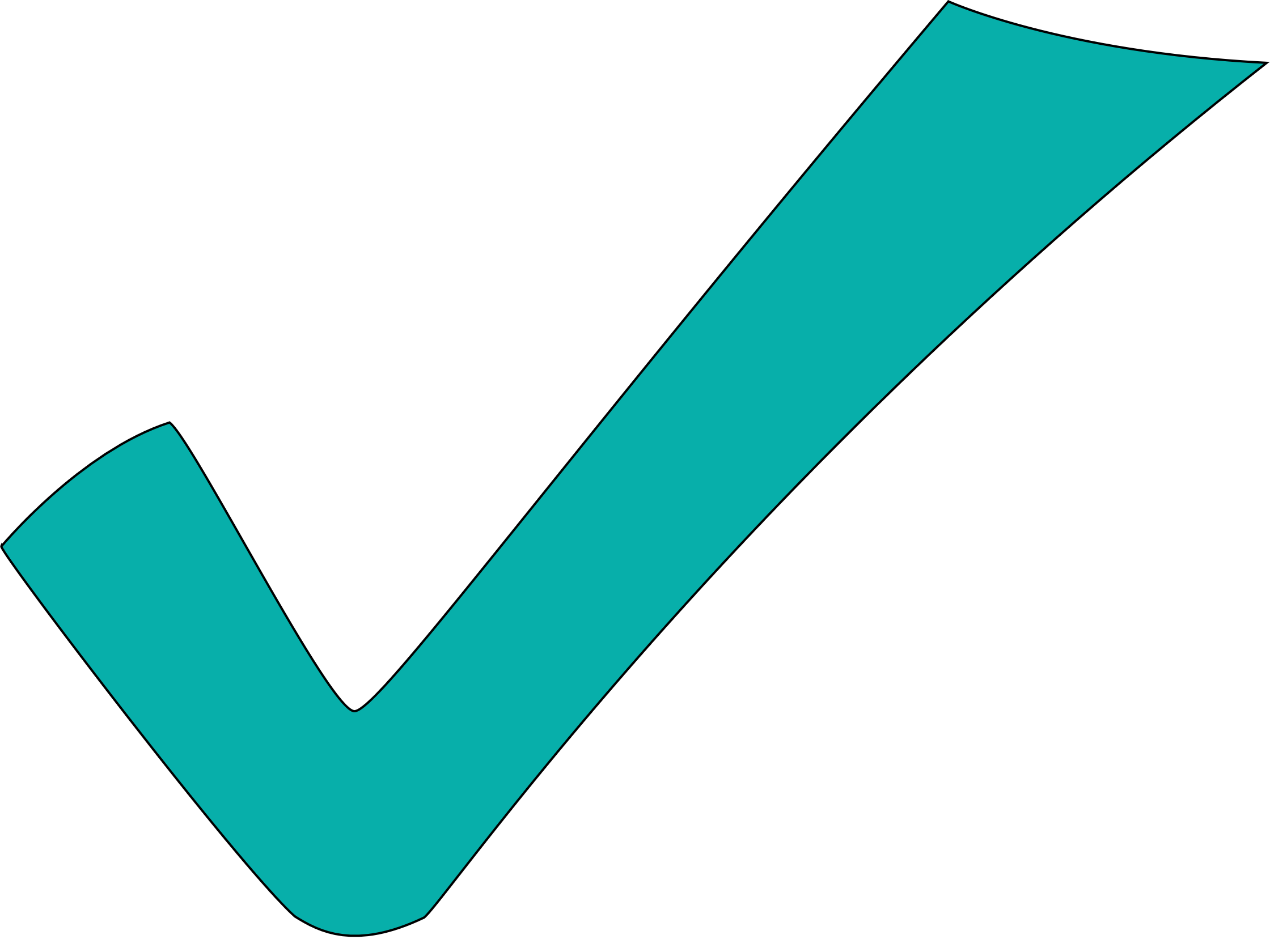 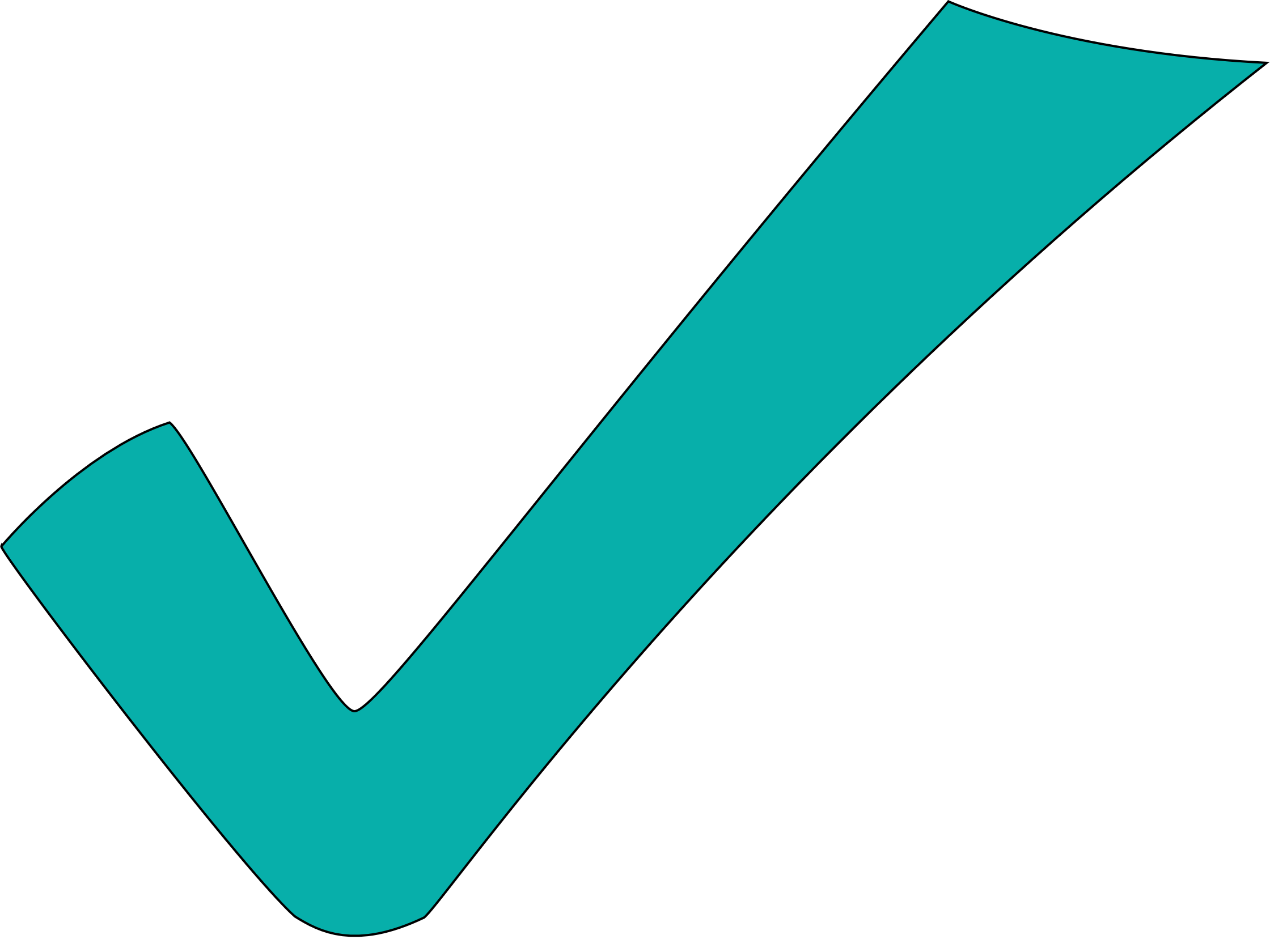 HR – Payroll, Health Benefits, 401K
Audits & Gap Analysis
Shipping
Quality Assurance
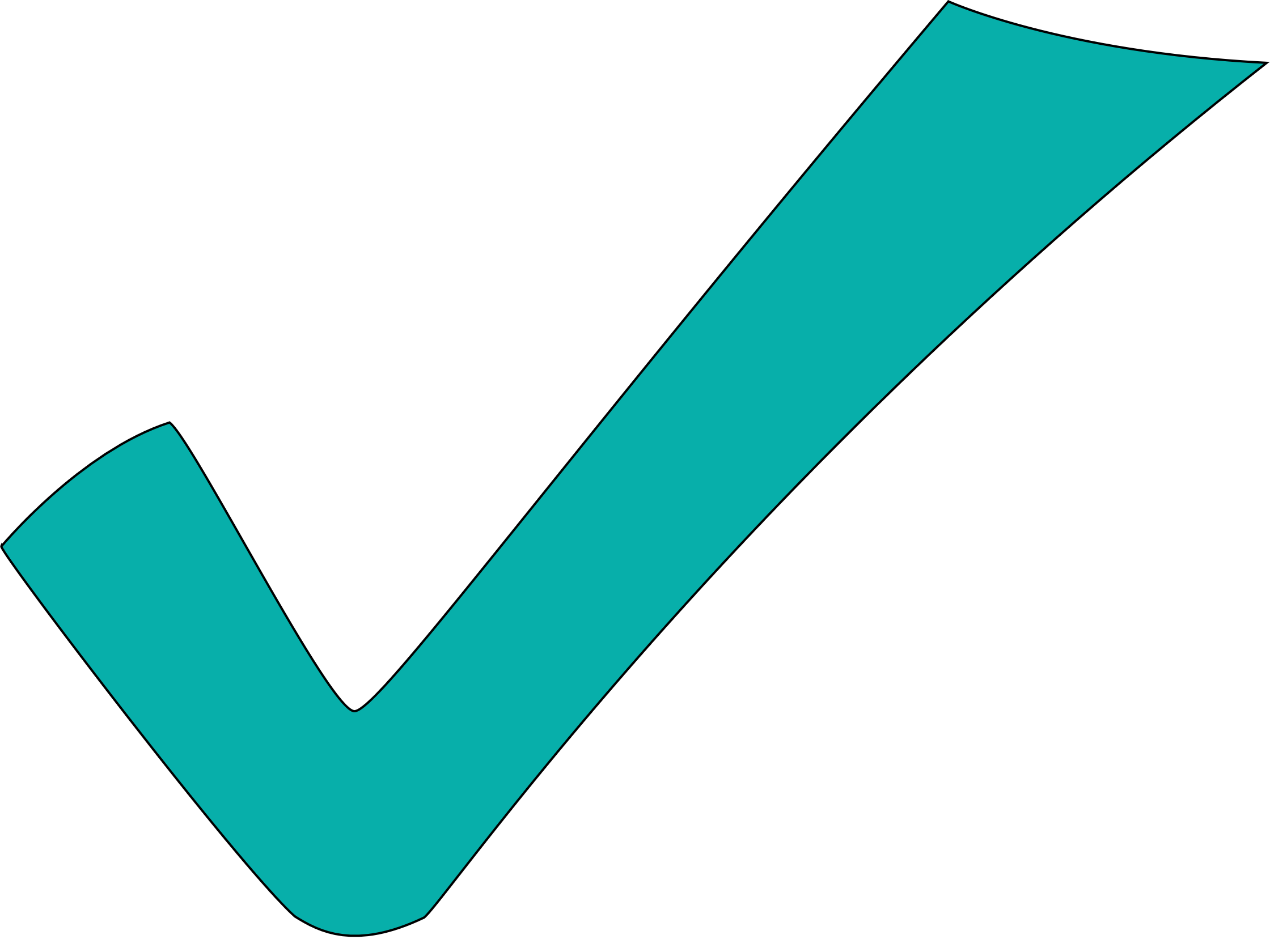 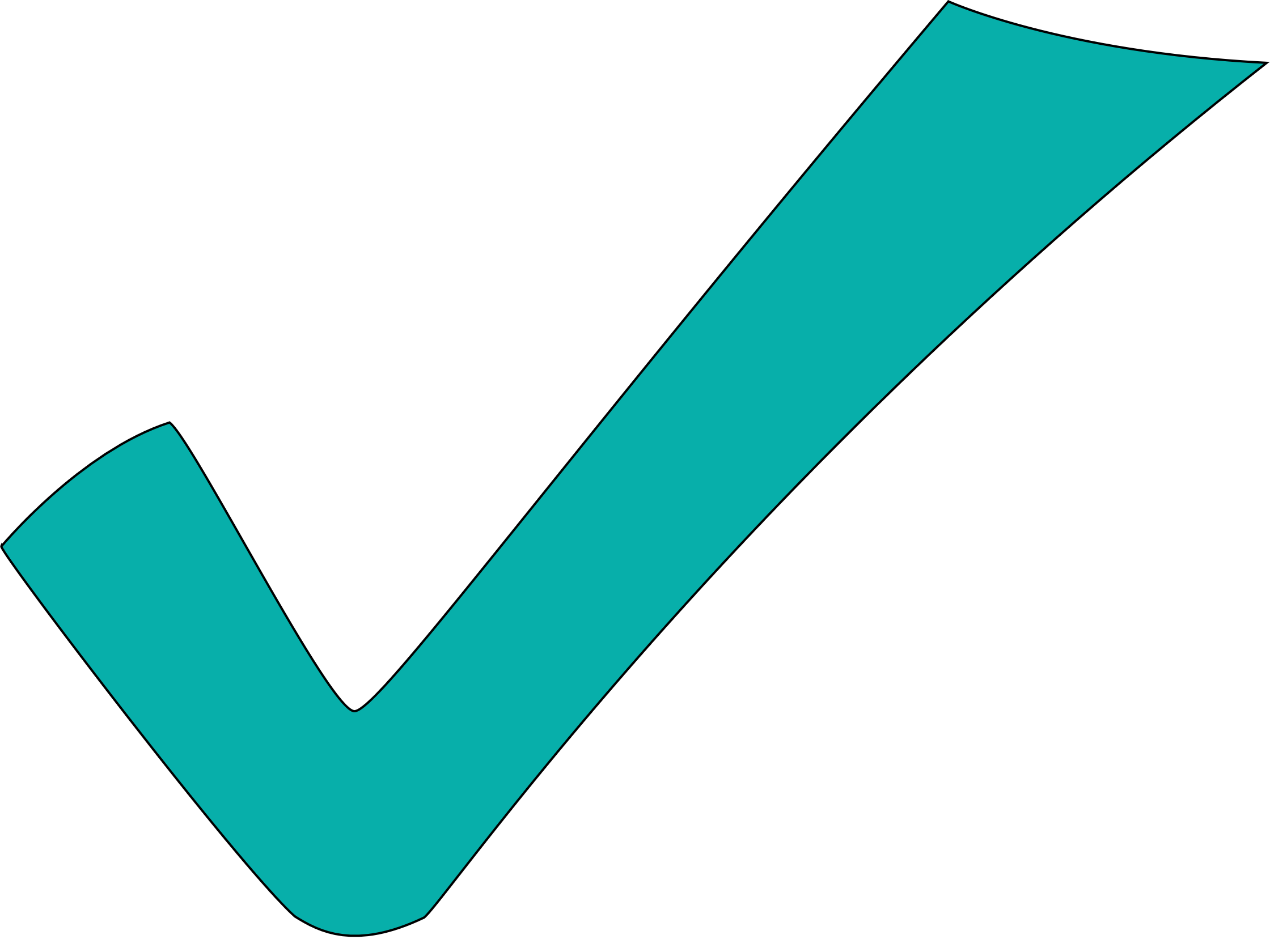 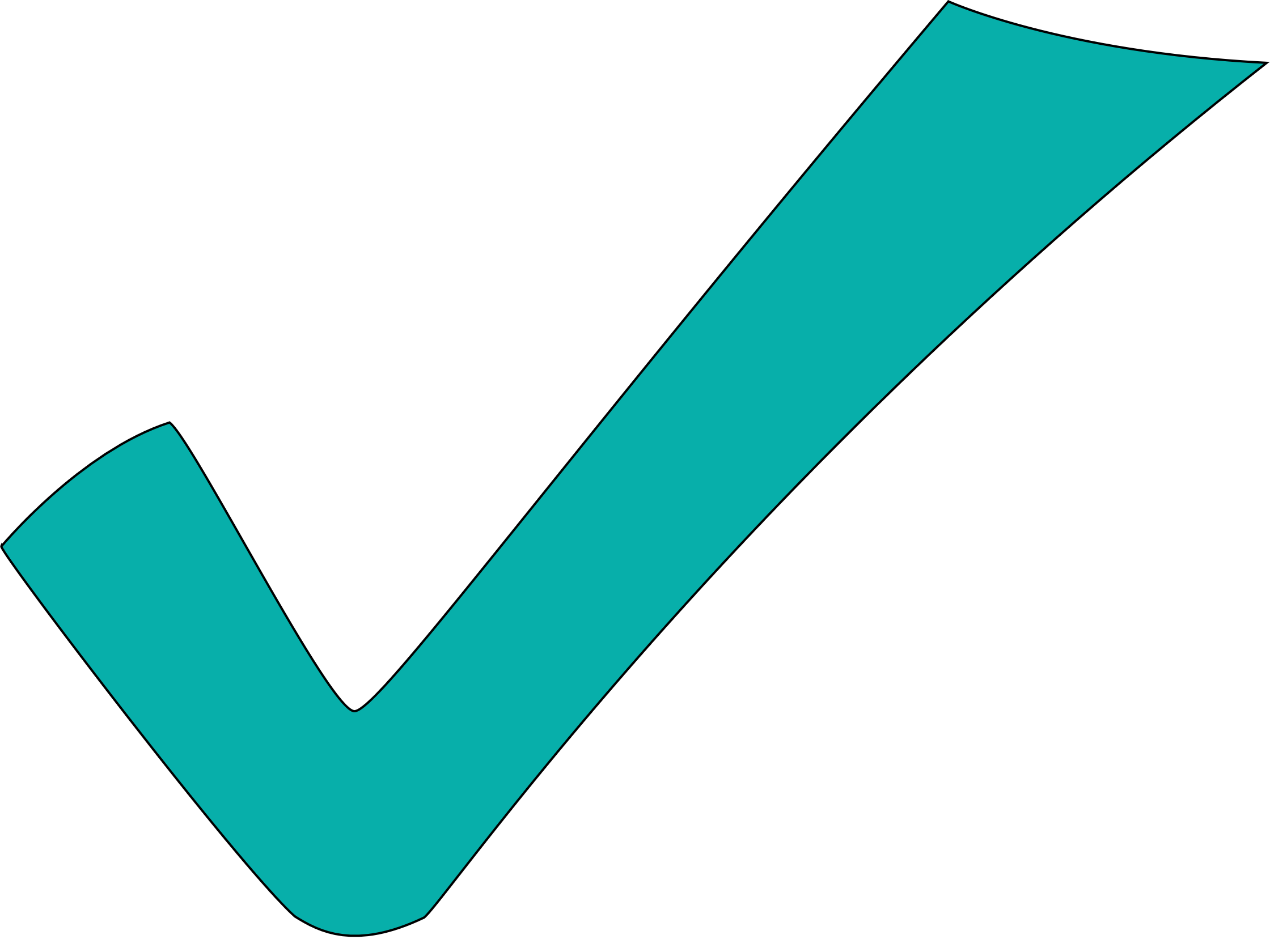 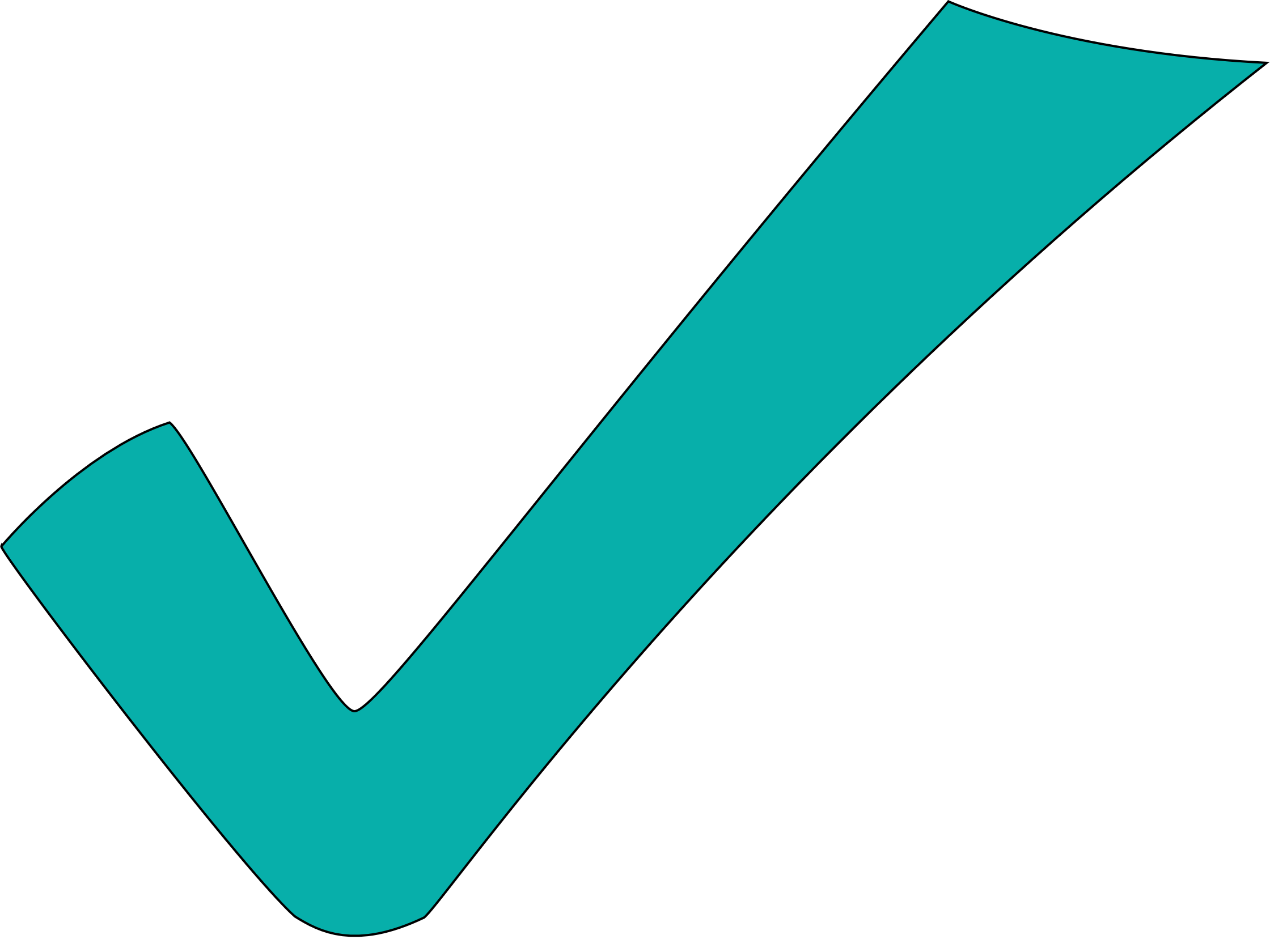 Regulatory Affairs
Project Management
Uniforms/Garments
Office & Breakroom Supplies
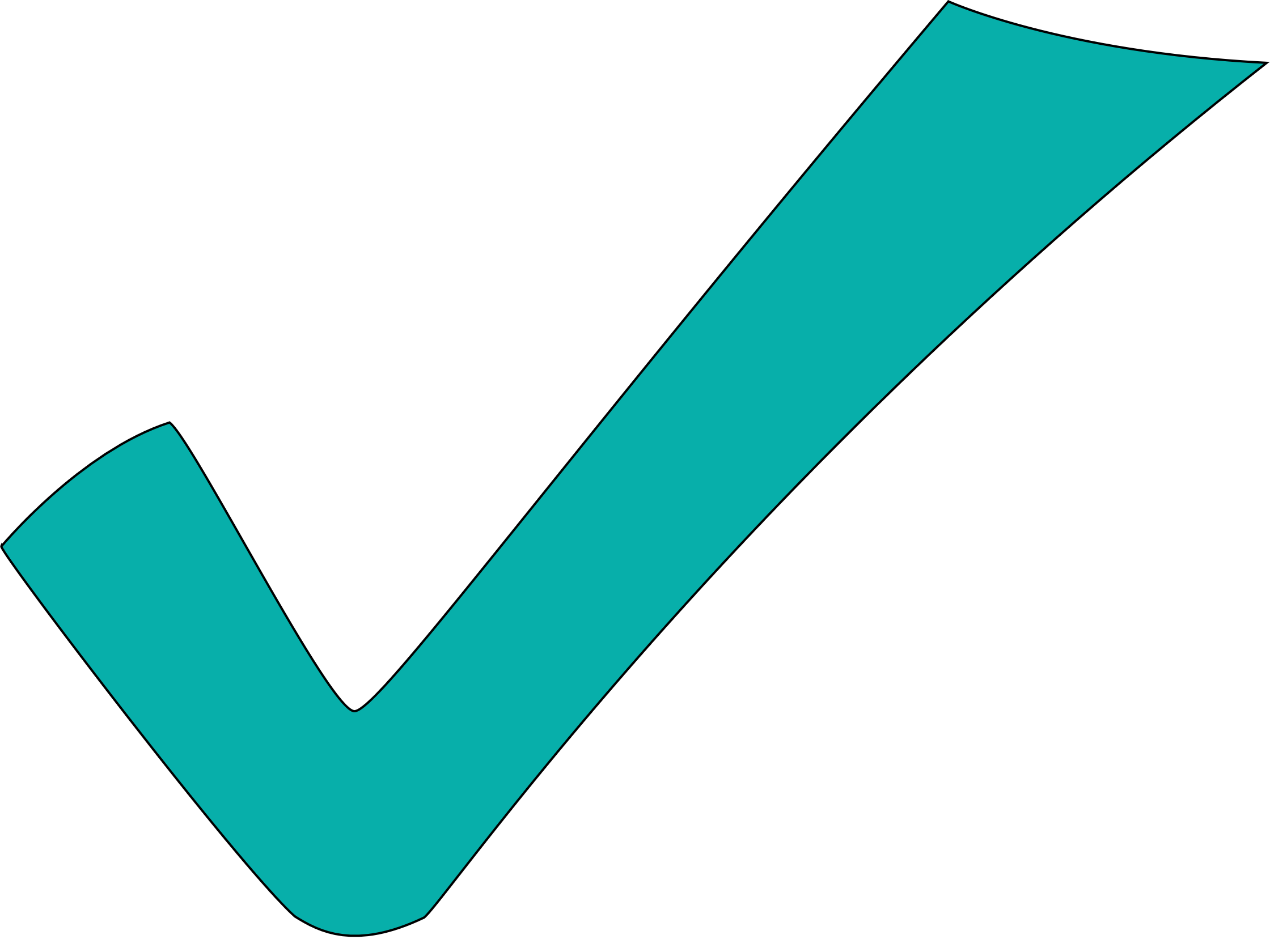 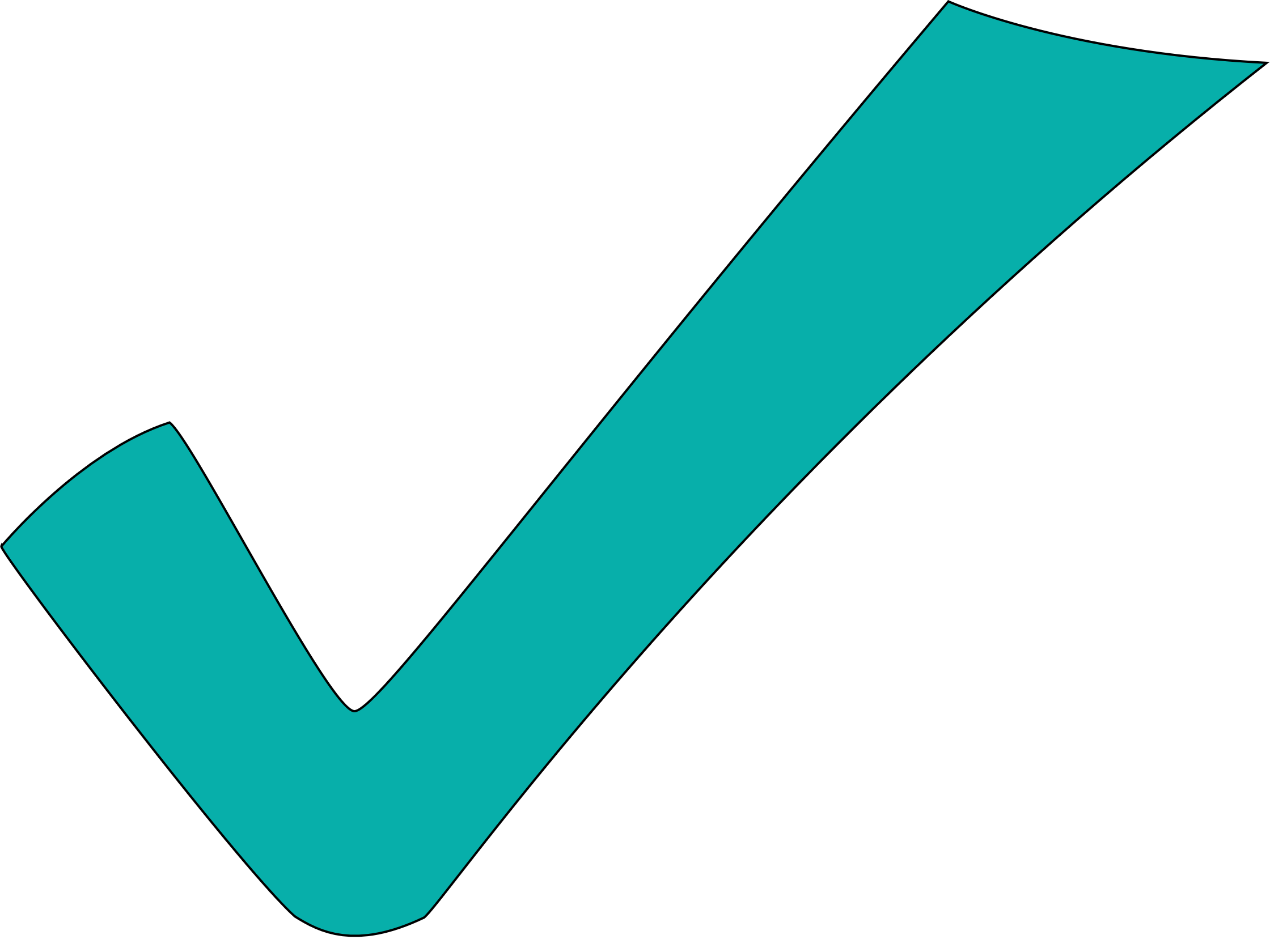 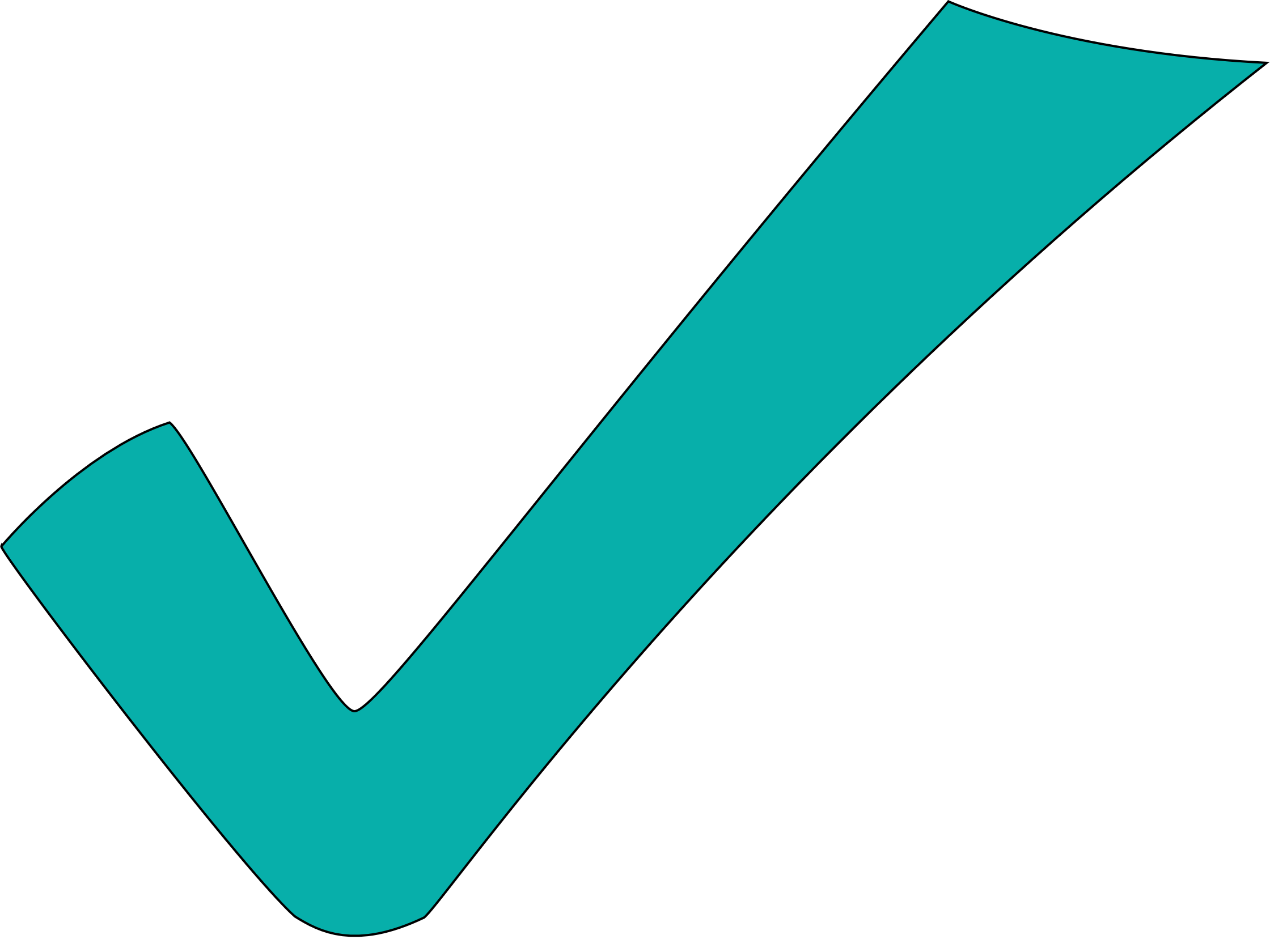 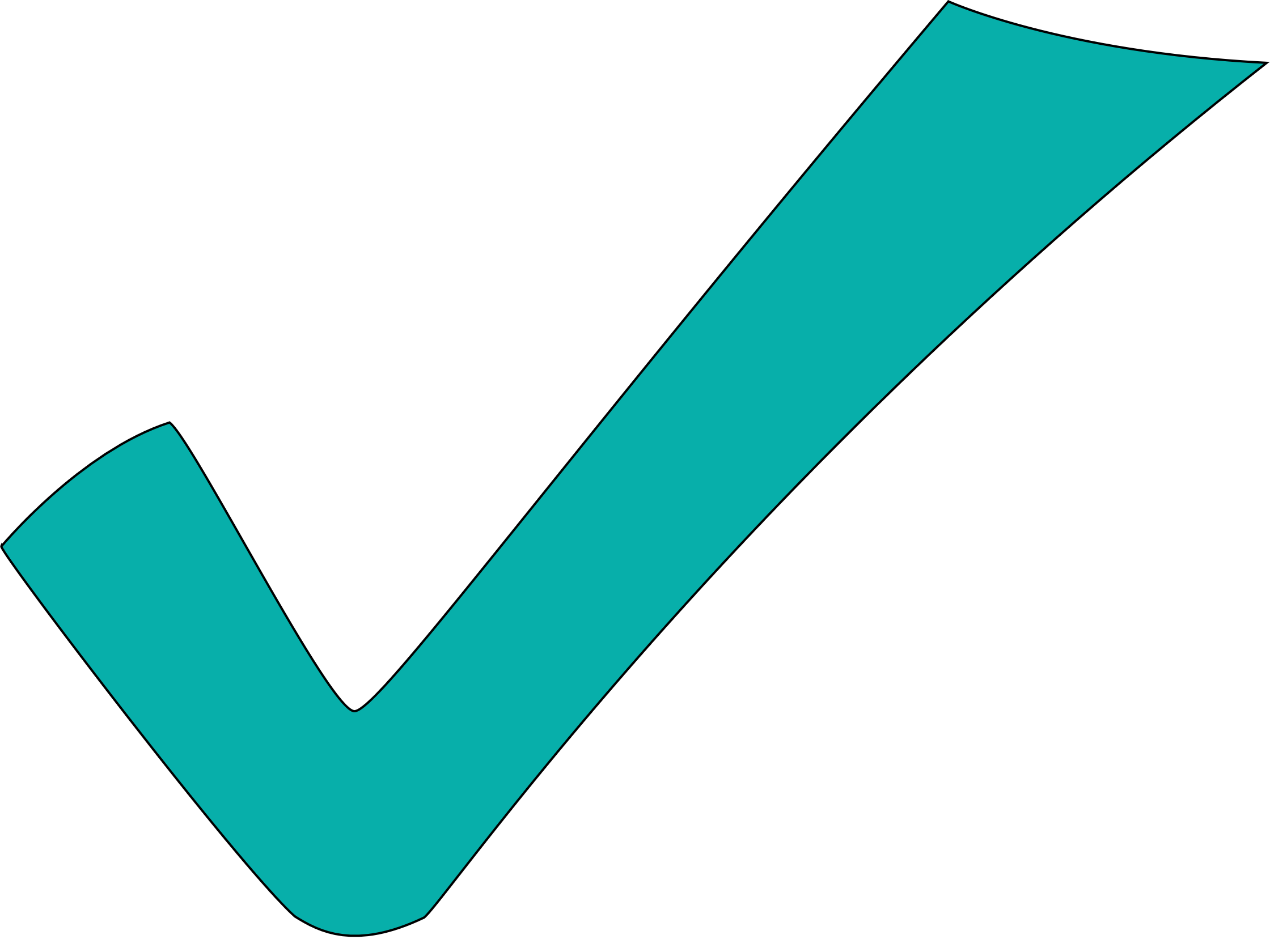 Business Insurance
Office & Employee Relocation
Waste Management
Packaged/Bulk Gas
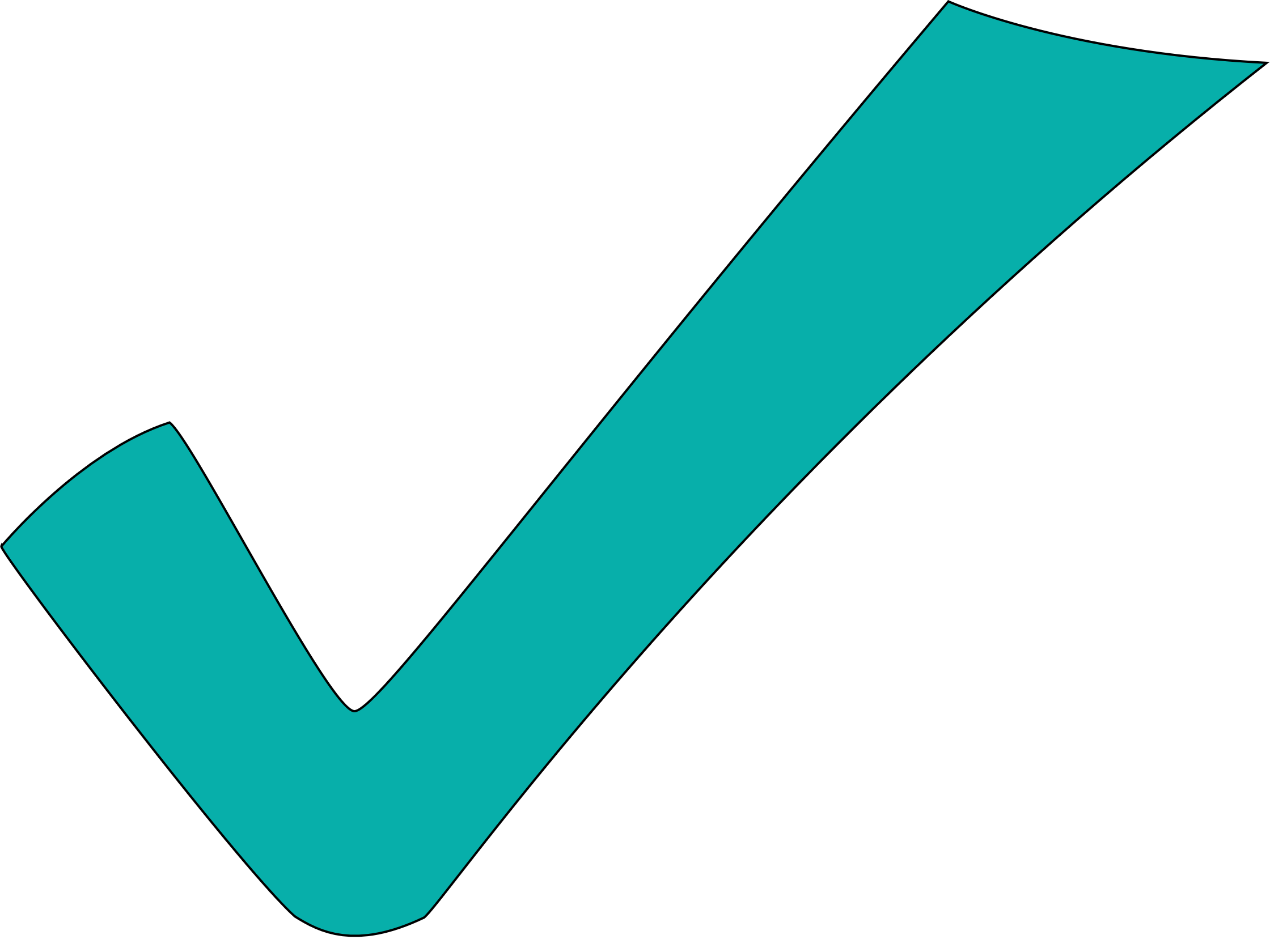 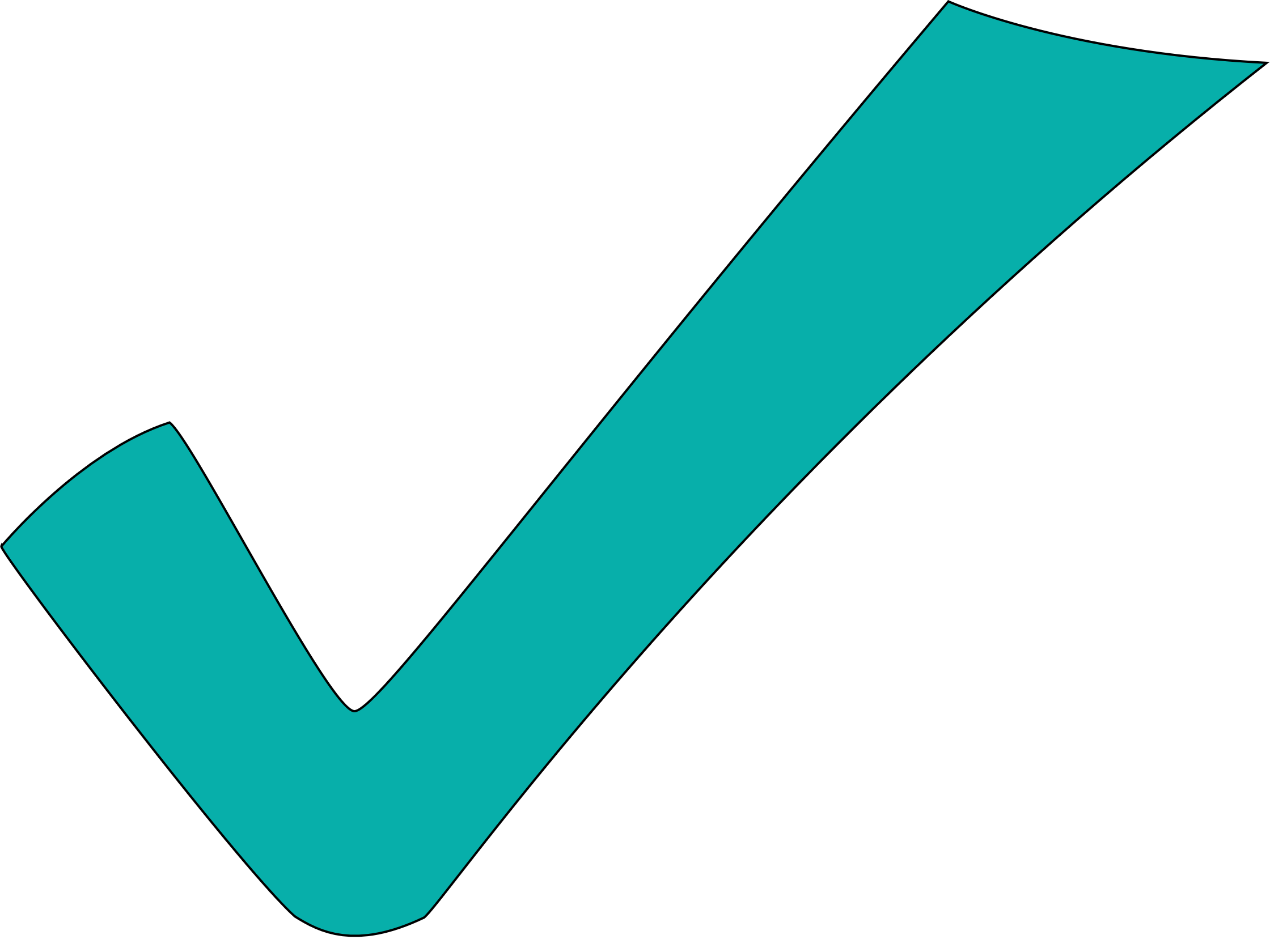 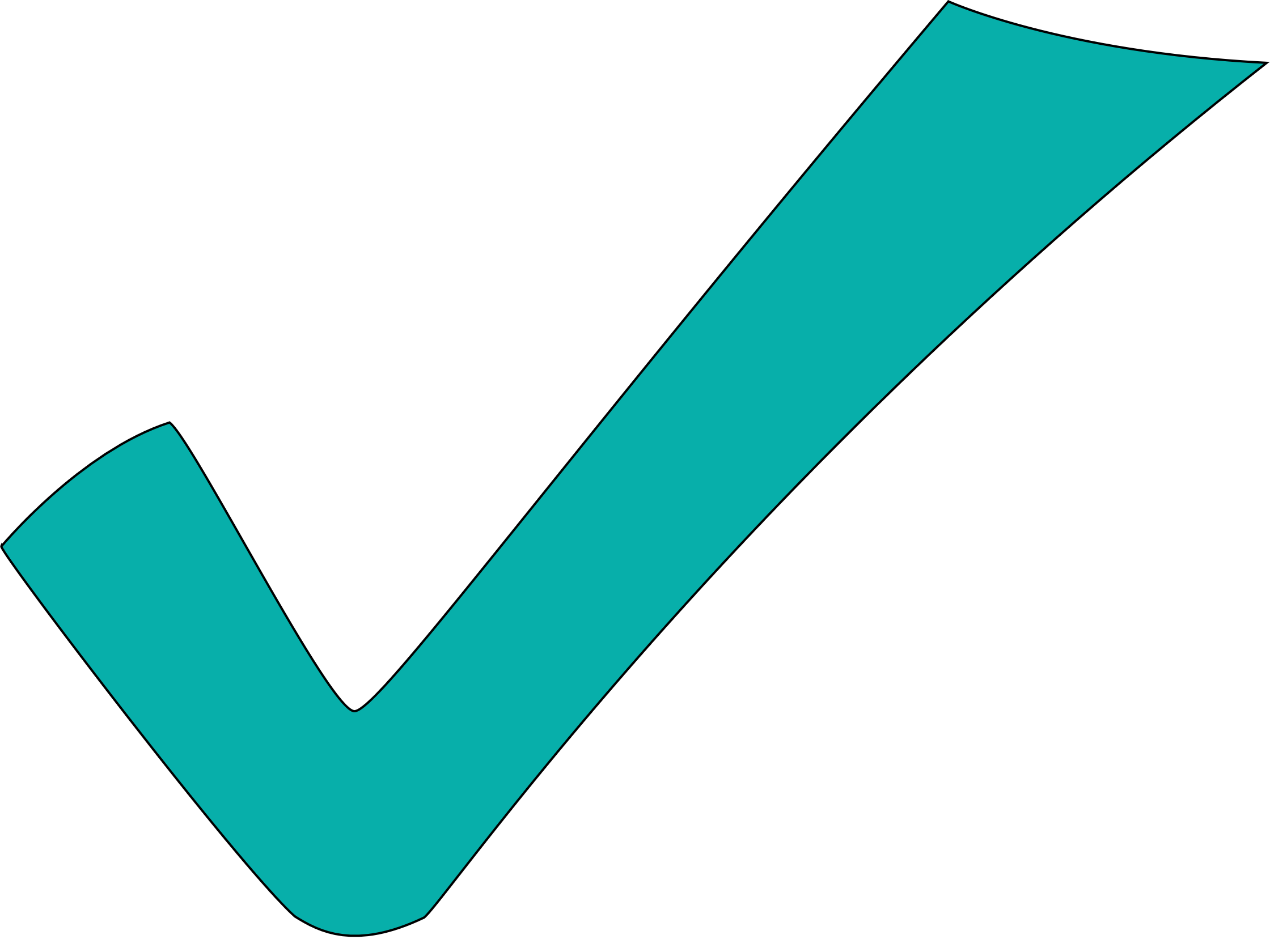 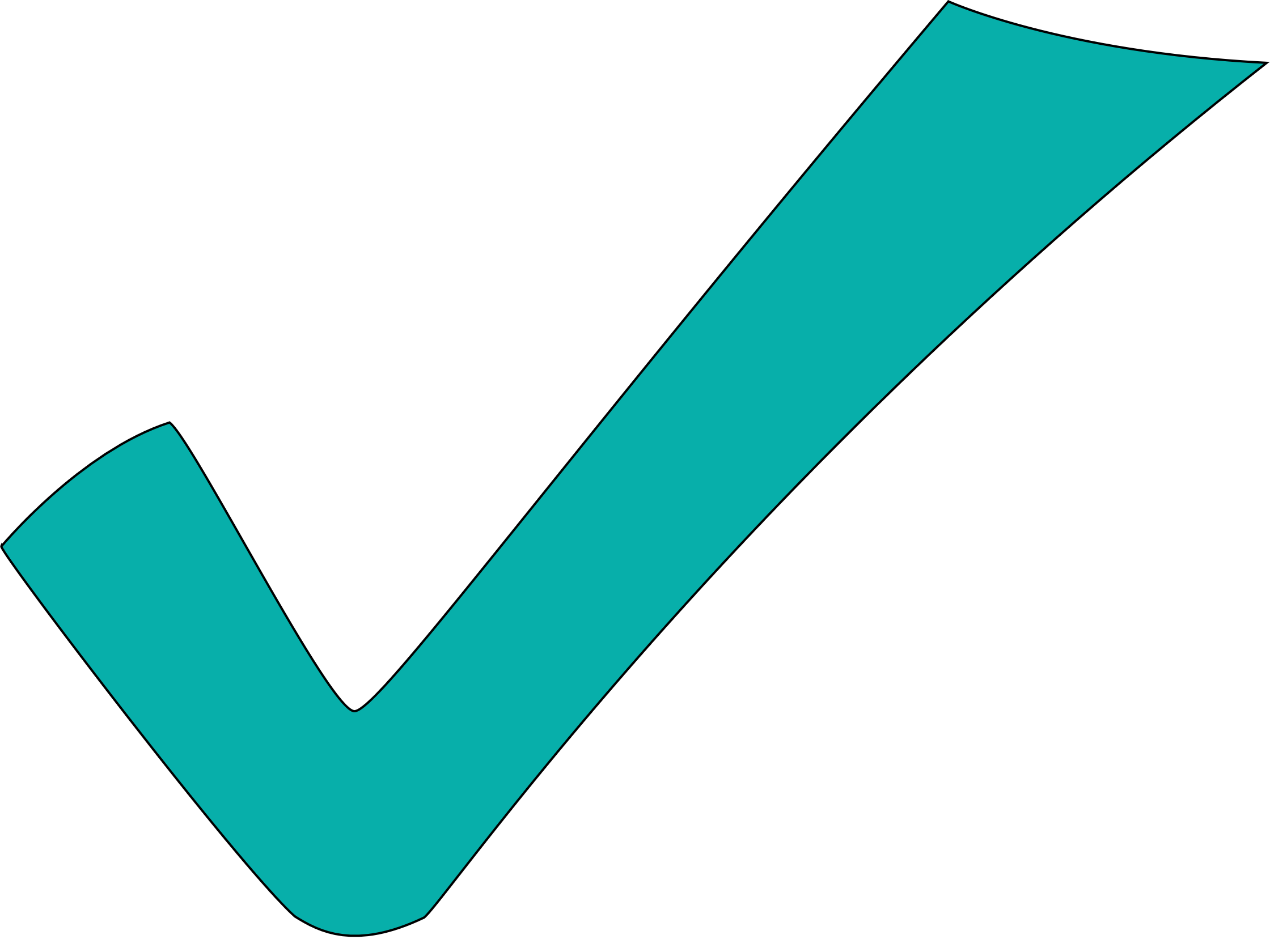